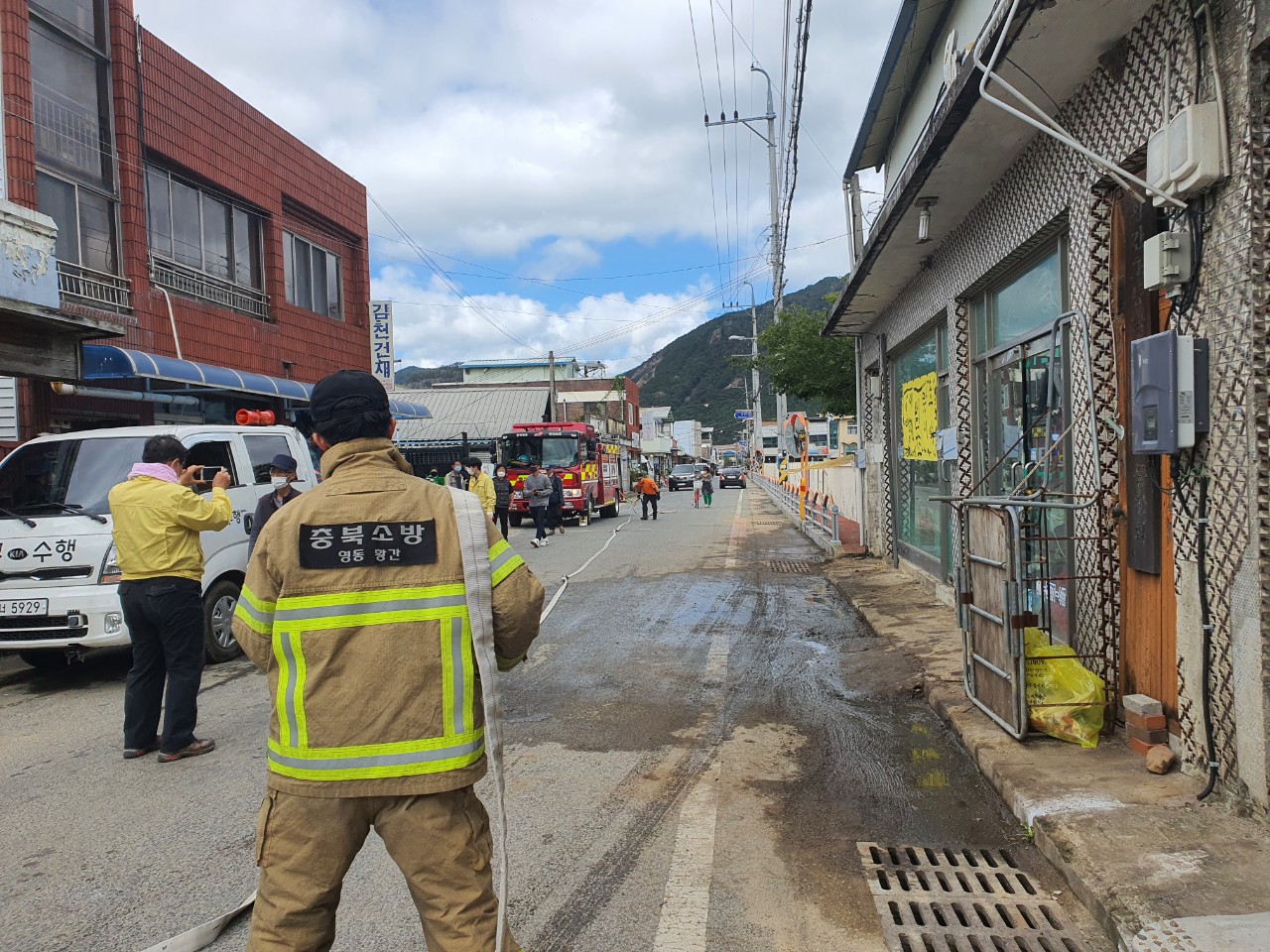 [Speaker Notes: 먼저, 지금의 옥천입니다.]
13-1. 2020년 교통량 조사
기   간 : 10. 15∼10. 16
대   상 : 9개 지점(군도) (지방도,국지도 도에서 용역조사)
조사원 : 12개반/48명 
내   용 : 지점별,방향별,시간대별,차종별 교통량조사
13-2.  4/4 분기 도로관리 심의 위원회 개최(서면심의)
일 시 : 10월 21일 (수) 
대  상 - 도로구역에서 시설을 신설,개축,변경하는 사업
             - 그밖의 목적으로 도로굴착을 수반하는 공사
13-3. 주정자 CCTV 단속 유예 
기   간 : 12. 31까지
내      용 :  영동천정비 및 영산동 주차타워 공사 로 인한 도로주차 허용
13-4. 버스승강장 신규 설치
사업규모 : 신설 4개소 
사  업 비 : 36,000천만원
위      치 : 매곡면 노천리 671-25 외 3개소
13-5. 어린이 교통안전 교육장 실시 설계 용역 집행                                      
위      치 : 영동읍 매천리 과일나라테마공원 내
사업규모 : 부지면적 2,000m2 실내 및 야외교육장 조성
사  업 비 : 600백만원 
사업내용 : 시청각교육장 및 사무실 신축 등
13-6. 매곡면(옥전리) 도로개설공사 추진
매곡 옥전리 / L=121m , B=6.0m / 570백만원
13-7. 군도 및 농어촌도로 차선도색공사 추진
상촌, 학산면 / L=13km  / 120백만원
13-8.  광평도로 확포장공사 추진
황간 광평리 / L=350m, B=6.5m / 369백만원
13-9. 양산면 호탄리(747) 통행권 확인에 따른 소송수행 
2020. 10. 16. (16:20) / 청주지방법원 영동지원 203호
3차 변론진행
13-10. 하반기 용수로 준설 실시
경지정리 지구내 용수로 준설 대상지 조사 및 집행
13-11. 한발대비(낙천지구) 용수개발사업 추진
상촌면 임산리 271-1번지 / 100백만원 / 수원공 확보
13-12. 한석지구 마을공동시설 착공
사업비 229백만원 / 1층 100㎡
13-13. 황간면 농촌중심지활성화사업 추진
(구)황간중학교 부지 매입 및 시행계획 수립